Summer Institutes Program on Scientific Teaching and the Development of a Teachable Tidbit”
Dr. Richard Knapp
Goals of the Summer Institutes
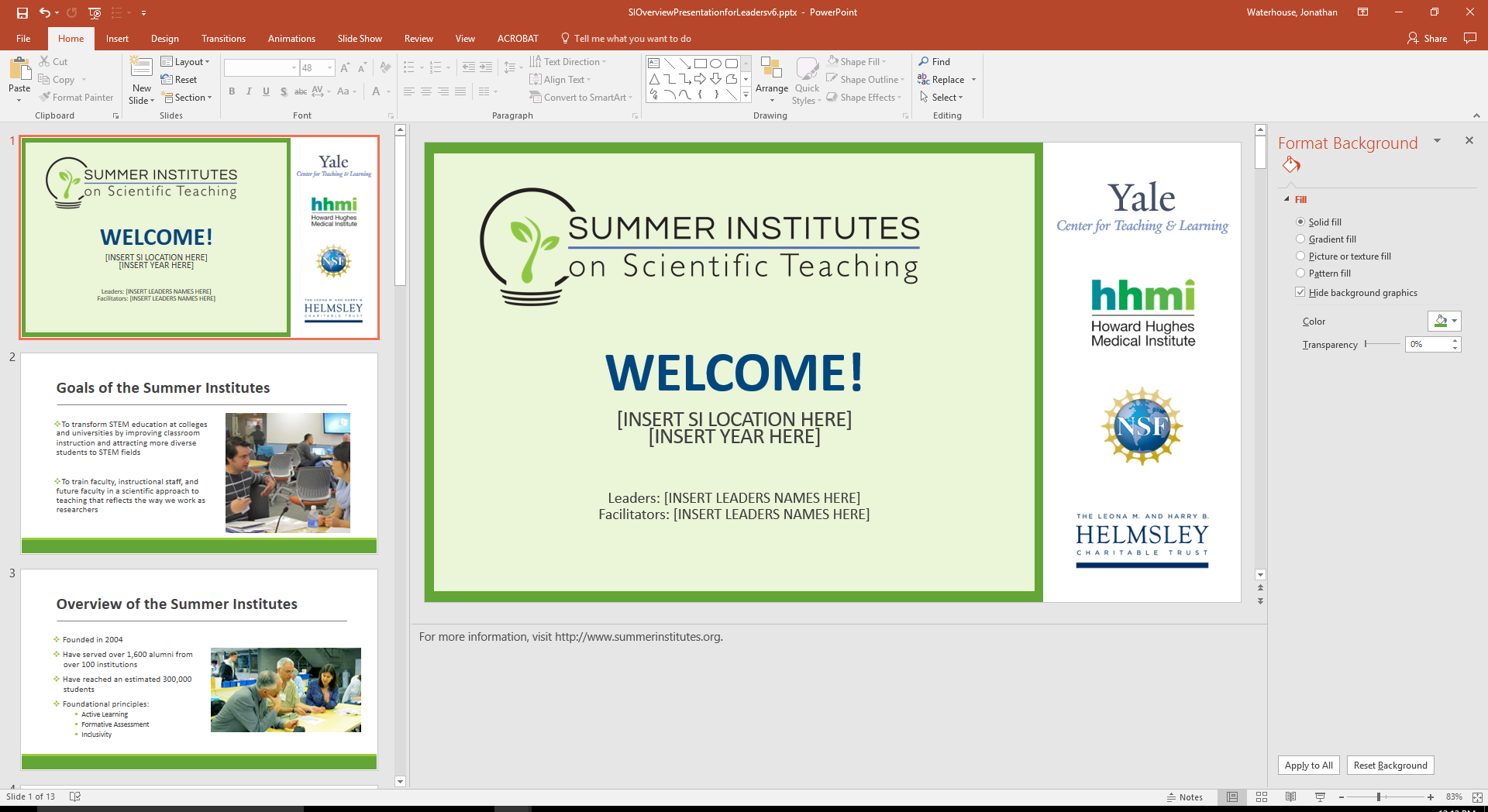 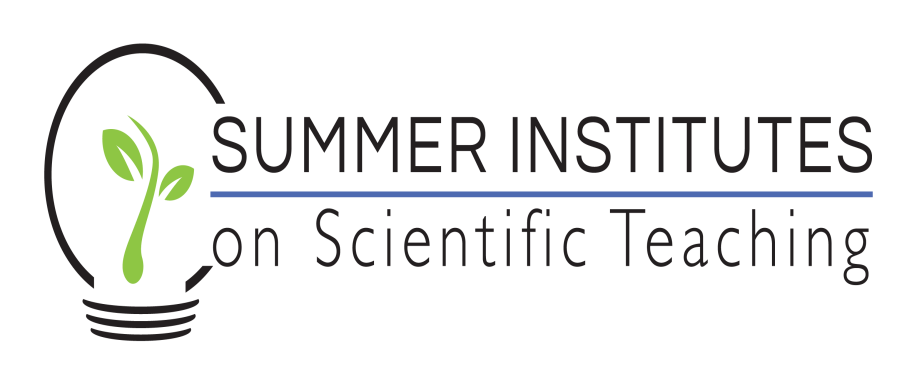 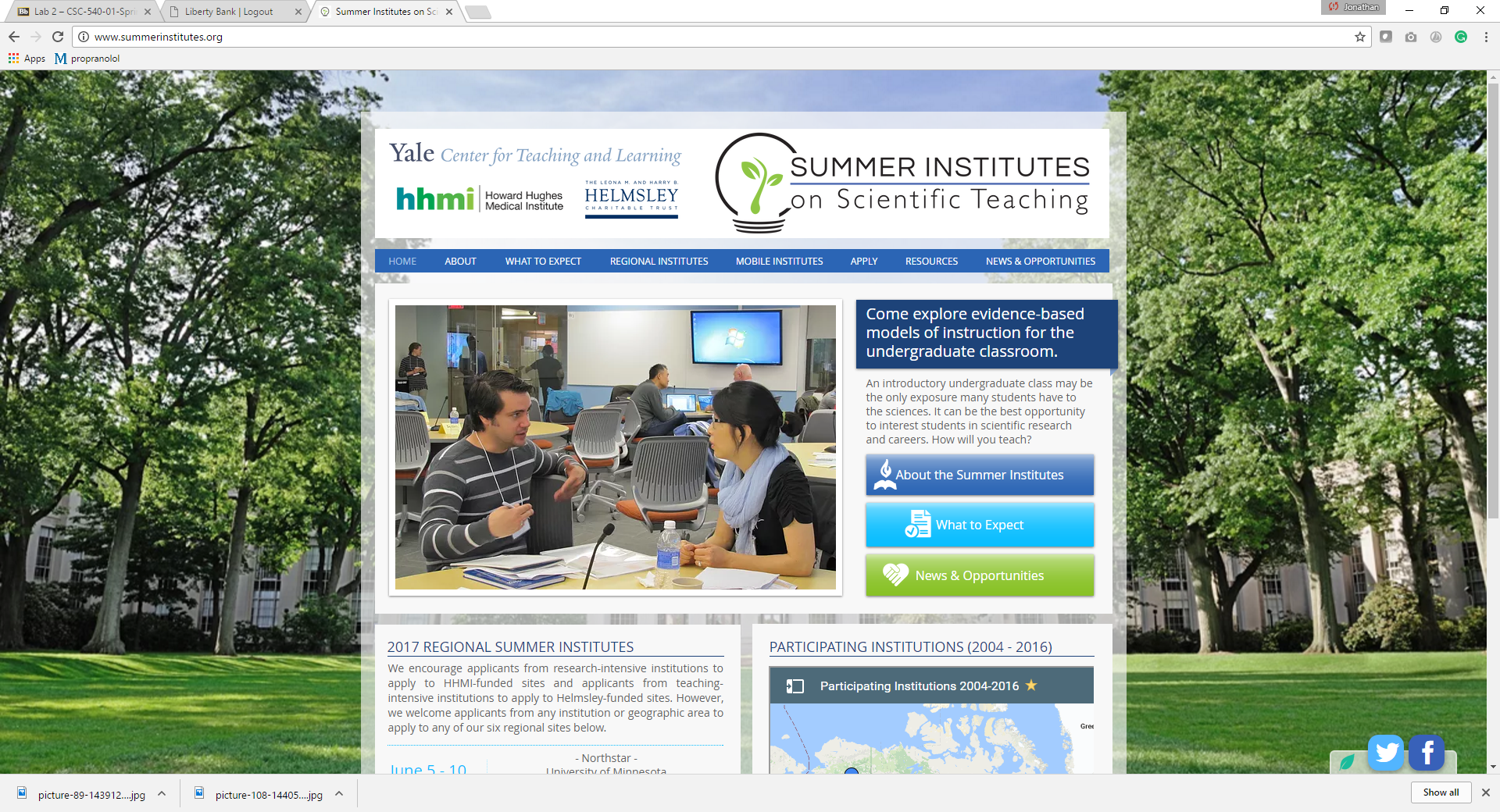 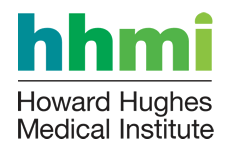 To train faculty, instructional staff, and future faculty in a scientific approach to teaching that reflects the way we work as researchers
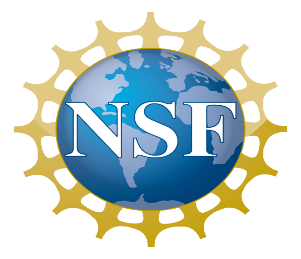 To transform STEM education at colleges and universities by improving classroom instruction and attracting more diverse students to STEM fields.
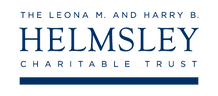 [Speaker Notes: The Summer Institutes on Scientific Teaching aim to transform undergraduate STEM education by training participants from across the United States on evidence-based teaching practices, infusing the spirit and rigor of research into the undergraduate classroom.]
What is Scientific Teaching?
The classroom should capture the rigor, iterative nature, and spirit of discovery of science at its best
The classroom should reflect the process of science  evidence based
The content should be scientific
Students should think like scientists
The classroom should include all students
The effectiveness of instruction should be evaluated
Handelsman et al. (2004) Science 304:521-522
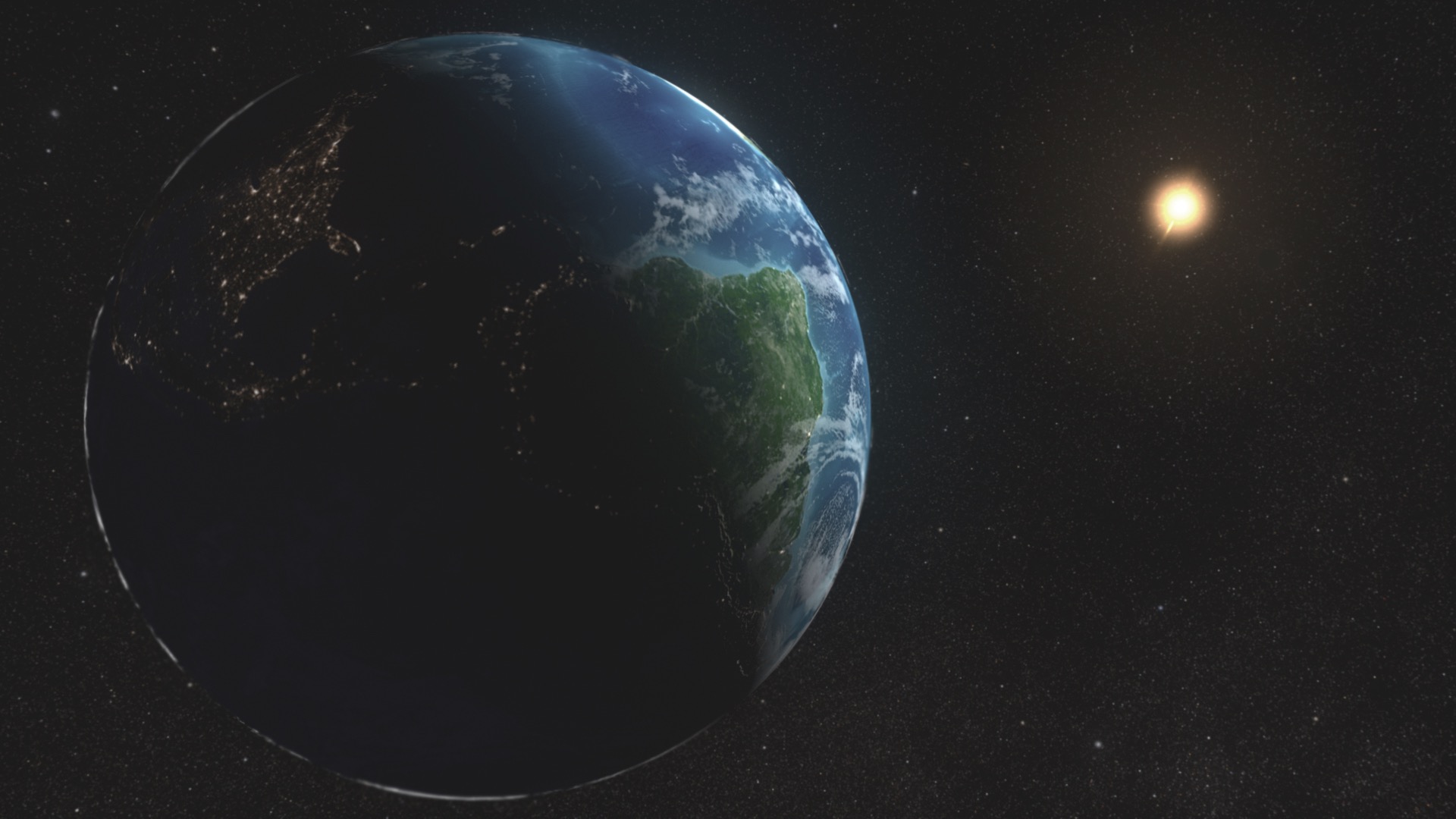 Which is the correct draw-ing of the Earth’s orbit around the sun as viewed from directly above the plane of the orbit?
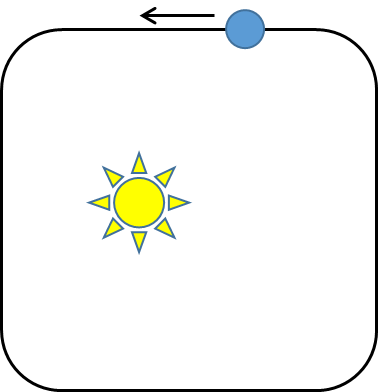 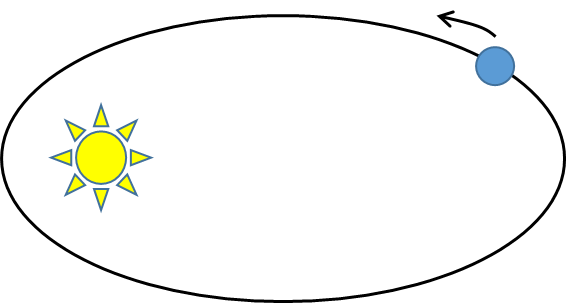 A.
C.
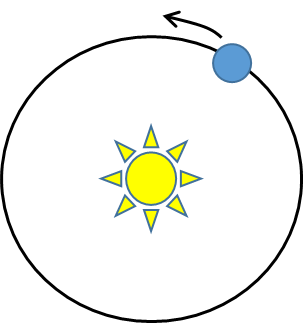 B.
[Speaker Notes: Take 1 minutes on your own, and draw a picture…on an index card.

Collect cards, redistribute, and poll for circle vs. oval]
Animal Cell
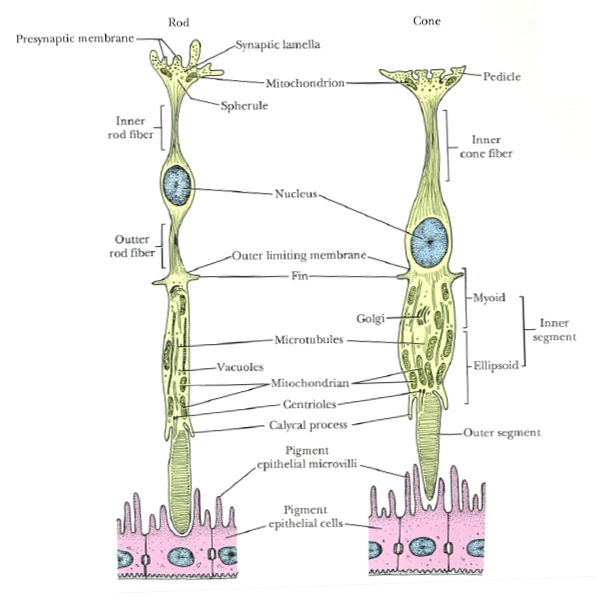 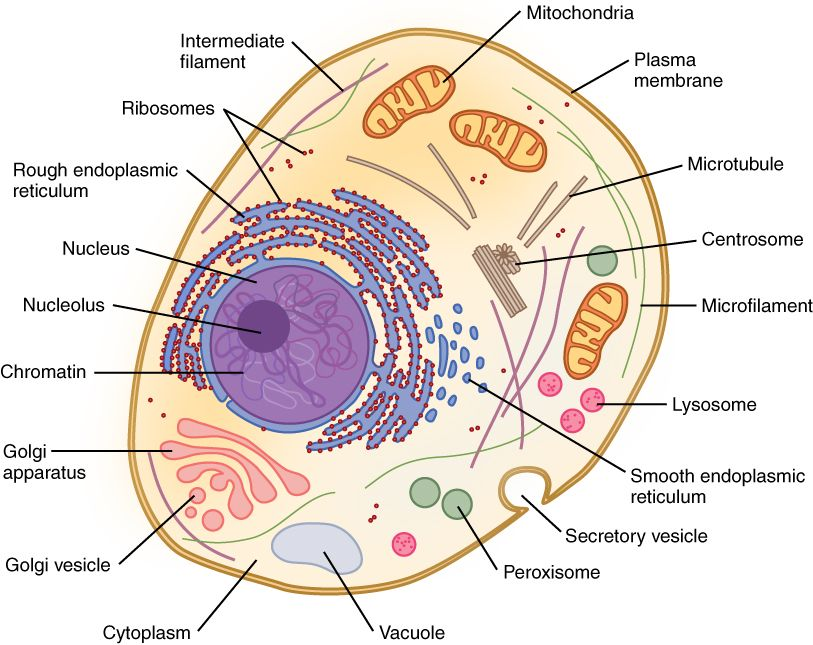 Ross M.H. and Pawlina W. (2006) Histology a text and atlas with correlated cell and molecular biology, 5th edn., Baltimore: Lippincott Williams & Wilkins.
[Speaker Notes: I incorporate a version of this activity into my histology and pathology courses. On the first day I have students draw a cell, and then I have them share their drawings with the class. Inevitably, everyone draws the same cell, with one nucleus, maybe three mitochondria, a random microtubule free floating in the cytoplasm, etc. This is the image they draw because this is the image they have basically grown up with in their science courses from elementary school to introductory biology. As a result, students can have a very hard time understanding what they are looking at when they actually start looking at cells in the context of their tissues. It also makes it difficult to relate structure to function if they don’t have an accurate understanding of the structure of different cells.



A logical extension of the view that new knowledge must be constructed from existing knowledge is that teachers need to pay attention to the incomplete understandings, the false beliefs, and the naive renditions of concepts that learners bring with them to a given subject.  Teachers then need to build on these ideas in ways that help each student achieve a more mature understanding.  If students’ initial ideas and beliefs are ignored, the understandings that they develop can be very different from what the teacher intends.]
Spend 20 seconds and try to memorize as many words as you can
Dollar bill
Dice
Tricycle
Four-leaf clover
Hand
Six-pack
Seven-up
Octopus
Cat lives
Bowling pins
Football team
Dozen eggs
Unlucky Friday
Valentine’s Day
Quarter Hour
[Speaker Notes: You all saw this list on Monday night when Bill asked you to count the number of vowels… I’m going to give you a second chance at this. Spend 20 seconds and try to memorize as many words as you can.]
How many words did you remember?
>12
  10-12
  7-10
  4-6
  1-3
  0
[Speaker Notes: How many do you remember?]
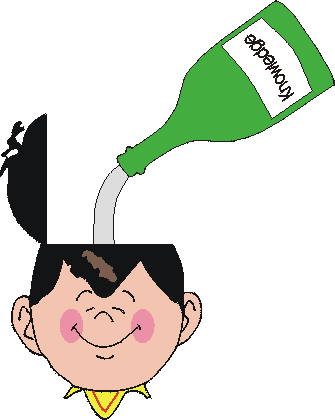 The constructivist view of learningJean Piaget, John Dewey, David Ausubel, et al.
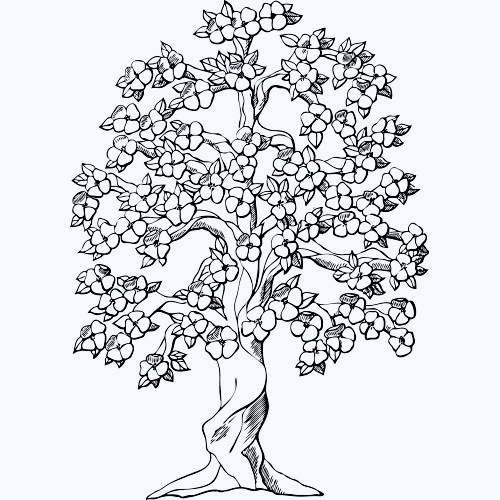 Each student must grow a unique knowledge structure from experiences.
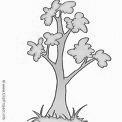 We can’t put our knowledge into their heads.
The process must be learner-centered!
8
[Speaker Notes: Constructivism = theory about learning  people learn by constructing their own knowledge

our students bring to classroom prior knowledge, past experiences, culture, beliefs, etc.; classroom environment affects learning]
They all spent the same amount of time practicing for a math test – who earned the best grade?
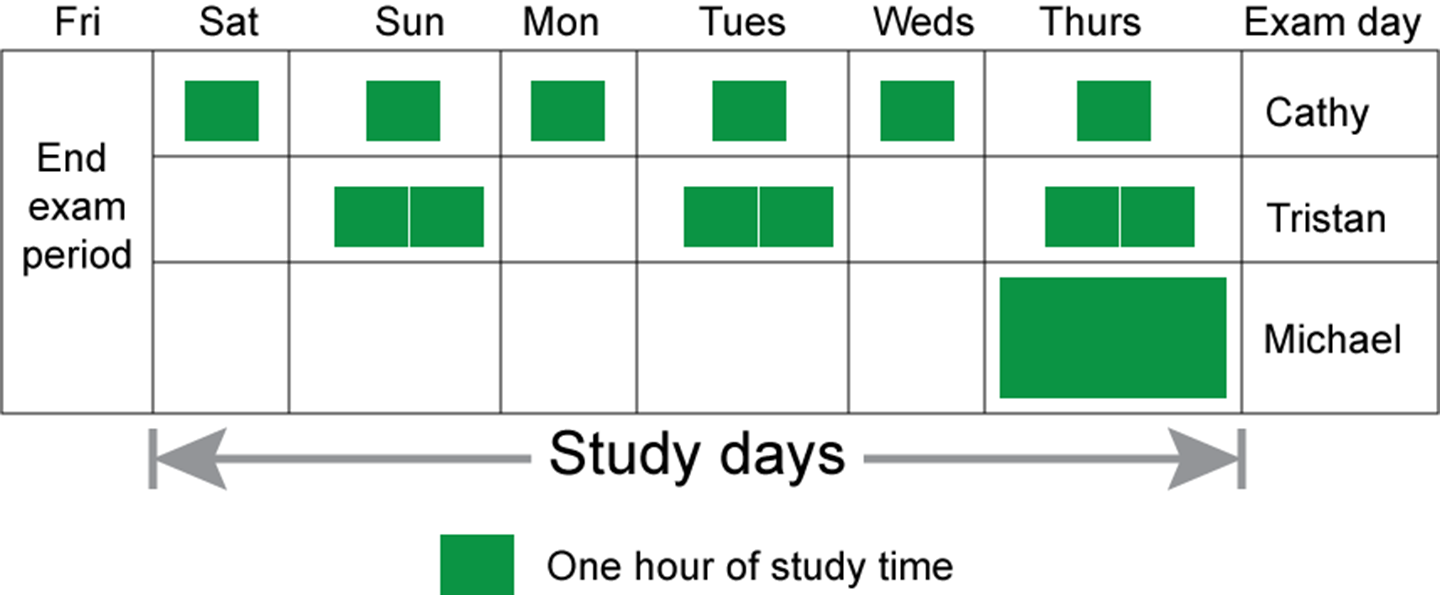 this is an illustration – not an actual case
[Speaker Notes: Poll the group – might get some good answers. Maybe even ask if they need more information.]
Short term intensive studying	• temporarily modifies pre-existing synapses    • fades in a few hours or daysDistributed (spaced) studying	• induces transcription    • long-term changes including neurogenesis    • can last weeks, months, or longer
Pacing out the practicing – distributed learning – worked best
[Speaker Notes: Eric R. Kandel, The molecular biology of memory: cAMP, PKA, CRE, CREB-1, CREB-2, and CPEB
https://molecularbrain.biomedcentral.com/articles/10.1186/1756-6606-5-14
Molecular Brain 2012 5:14
Kandel won the Nobel in Physiology or medicine for his pioneering work on learning in Aplysia

Sylvia Ortega-Martinez, A new perspective on the role of the CREB family of transcription factors in memory consolidation via adult hippocampal neurogenesis
https://www.ncbi.nlm.nih.gov/pmc/articles/PMC4549561/
Front Mol Neurosci. 2015; 8: 46.
Published online 2015 Aug 26. doi:  10.3389/fnmol.2015.00046
CREB –activated  Cyclic AMP-Response Elememt Binding protein, which has analogs in all species studied, including mammals, has been identified as the key transcription factor leading to long term memory; blocking CREB expression abolishes long-term memory, not short-term memory.]
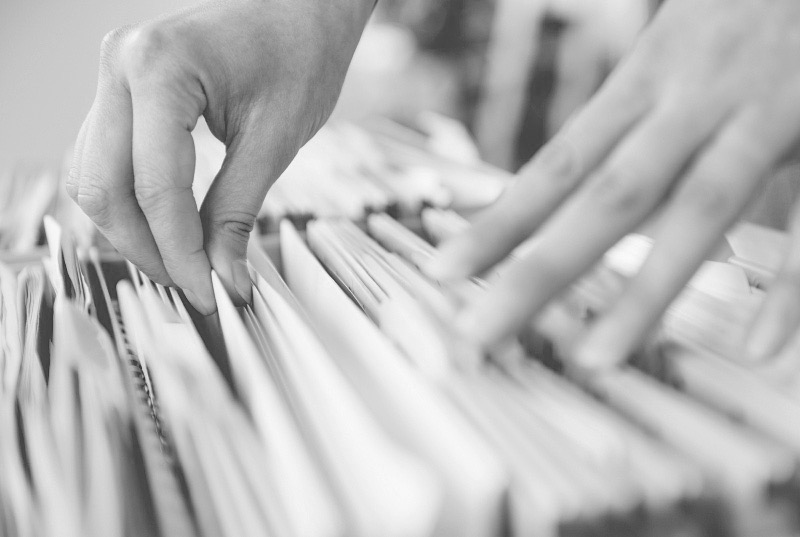 Ask, don’t tell. The person doing the talking is doing the learning because they are retrieving information.
[Speaker Notes: What we can take away from this is the person doing the talking is learning because they are retrieving information.]
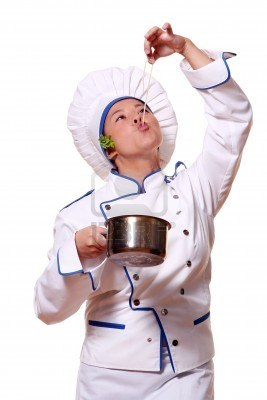 Scientific Teaching Themes
Active Learning
Students are engaged in the process of science
Assessment
Need to determine whether learning occurs
Empower students to assess their own learning
Formative: assessment for learning 
Summative: assessment of learning
Inclusive Teaching
Science depends on contributions from                               diverse people for creativity – so should    teaching
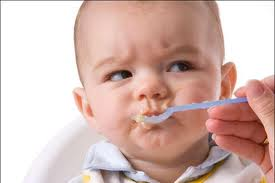 Diversity, Inclusion, & Learning
Diversity affects learning in many ways
Understand our audience
Knowledge, experience, and cultural influences make each student unique
Inclusive pedagogy
Teaching methods, examples, and content we choose to use
Understanding relationships in the classroom
The biases and assumptions that everyone brings to the classroom
[Speaker Notes: While we should strive to accommodate the diversity of students that we have and to make our classrooms’ inclusive, the real challenge is how do we use the diversity of our students to enhance the learning of all students]
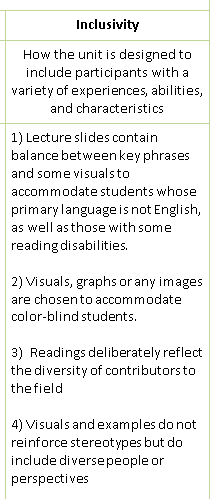 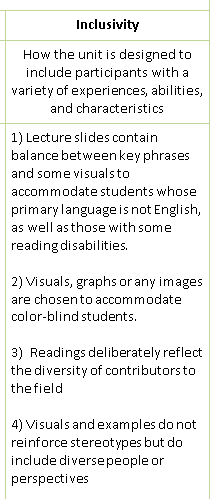 *Excerpt from a Teachable Unit Framework
Write syllabus
Prepare PowerPoints
Set specific learning objectives
Write exams/problem sets
Write/Revise lectures
Design assessments
(formative & summative)
Develop learning activities
(lectures, homework, etc.)
Instructor centered
Student centered
Standard Course Planning
vs.      Backward Design
Choose textbook
Formulate broad learning goals
Wiggins, G. and McTighe, J., (2000), Understanding by Design: Englewood Cliffs, NJ; Prentice Hall
Backward Design:Objectives Drive Assessment and Instruction
What should
students know
or be able to do
by the end of 
your course?
How will you 
know if they 
get there?
What will you
do to get
them there?
Assessments
Learning activities
Learning goals and objectives
Bloom’s Taxonomy can help you ALIGN
[Speaker Notes: Once you have your learning goals and objectives, FIRST you come up with how you will assess the learning and THEN you develop activities for them to DO the learning.

One of the most important uses for Bloom’s Taxonomy is to determine if there is ALIGNMENT between the way students are taught and tested]
Bloom’s
Taxonomy
Eval
Creating
Old
  (1956)
New
Synthesis
Evaluating
Analysis
Analyzing
Applying
Application
Comprehension
Understanding
Remembering
Knowledge
Remembering:  can the student recall or remember the information?
Understanding:  can the student explain ideas or concepts?
Applying:  can the student use the information in a new way?
Analyzing:  can the student distinguish among the different parts?
Evaluating:  can the student justify a stand or decision?
Creating:  can the student create a new product or point of view?
Source: http://www.uwsp.edu/education/lwilson/curric/newtaxonomy.htm citing Anderson, L. W., Krathwohl, D. R. (Eds). (2000). A taxonomy for learning, teaching, and assessing: A Revision of Bloom’s taxonomy of educational objectives. Boston, MA: Allyn & Bacon
[Speaker Notes: Bloom’s taxonomy categorizes intellectual behaviors into six levels of cognition:
“What we are classifying is the intended behavior of students – the ways in which individuals are to act, think, or feel as the result of participating in some unit of instruction.”     – Benjamin Bloom]
Alignment: example
Students are given sequence of DNA and corresponding amino acid sequence. Students identify reading frame and predict amino acid changes due to mutations in that sequence.
Students will predict the new amino acid sequence that results from a mutation in a given gene sequence.
Students will be able to predict changes in amino acid sequences caused by mutations.
[Speaker Notes: Assessment reinforces a goal’s importance and gives students a way to gauge their progress towards achieving it
  For this to happen, assessment must align with the learning goal
  Close alignment helps you decide what to include in class and to set clear expectations]
Learning Goal 3: Know parts and functions of cells
Learning Objectives
Match function with organelle (LOC)
Compare and contrast functions of cellular components (HOC)
Assessments
Matching or multiple choice questions to pair organelles with functions
Short answer compare/contrast question
Lower/Higher Order Cognitive Skills (LOC/HOC)
[Speaker Notes: LOC = Lower Cognitive Skills
HOC = Higher Order Cognitive Skills]
Elite Eight Organelle Tournament
Students must be given explicit instructions/held to expectations

Hold individual students accountable for participation (Homework / worksheet)

Team discusses debate strategy for all organelles

Follow-up assessment, e.g., exam questions
20
ELITE EIGHT ORGANELLE TOURNAMENT
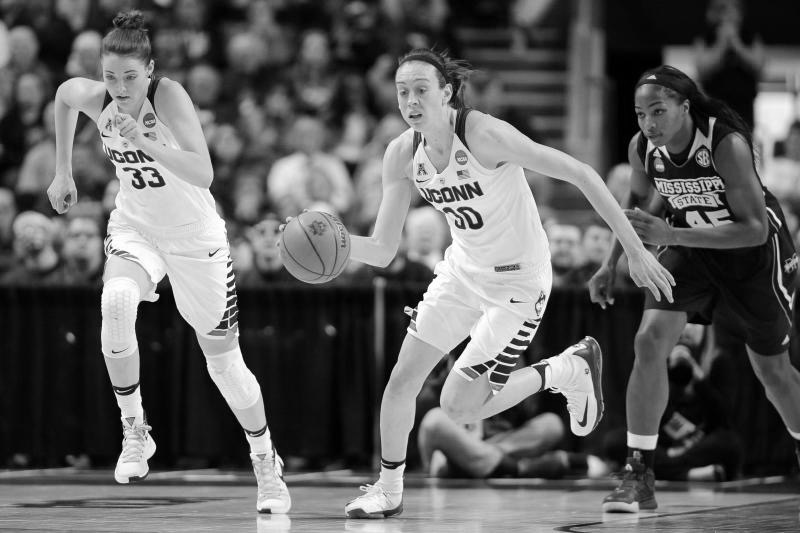 Mitochondria
WINNER 1
Chloroplast
SEMI-FINALIST 
1
Ribosome
WINNER 2
Nucleus
CHAMPION
Cell Wall
WINNER 3
Flagellum
SEMI-FINALIST 
2
Vacuole
WINNER 4
Endoplasmic
Reticulum
Jessica Hill/Associated Presshttp://bleacherreport.com/articles/2627832-ncaa-womens-basketball-tournament-2016-sweet-16-scores-and-elite-8-bracket
21
[Speaker Notes: Write organelles on index card, shuffle, and let each table pick a card
Divide participants into 4 groups
Give them 5 min to prepare
Carry out 1 or 2 rounds of debates]
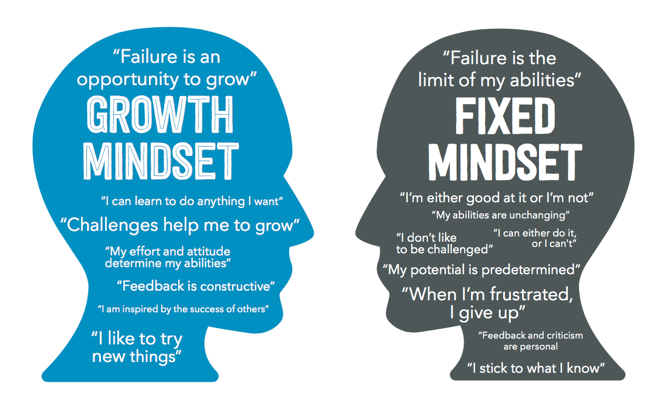 confidence!
More on Growth Mindset: Carol Dweck, Mindset: The New Psychology of Success (Random House 2006)
[Speaker Notes: Read/compare selected items, start with, “I can learn to do anything I want” vs. “I’m either good at it or I’m not.”
Next – “I stick to what I know” vs. “I like to try new things;” “I don’t like to be challenged” vs. Challenges help me grow.”

Finish with – “Failure is the limit of my abilities,” followed by Efraim Racker (contemporary of Hans Krebs) quote…
(paraphrased) It is okay to fall on the floor as long as you take something with you when you get back up.]
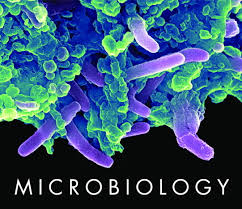 Teachable Tidbit
Characterization of prokaryotic catabolic types and metabolic classes.
Background
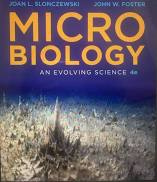 Elementary Microbiology
~300-400 
1/4 of the semester
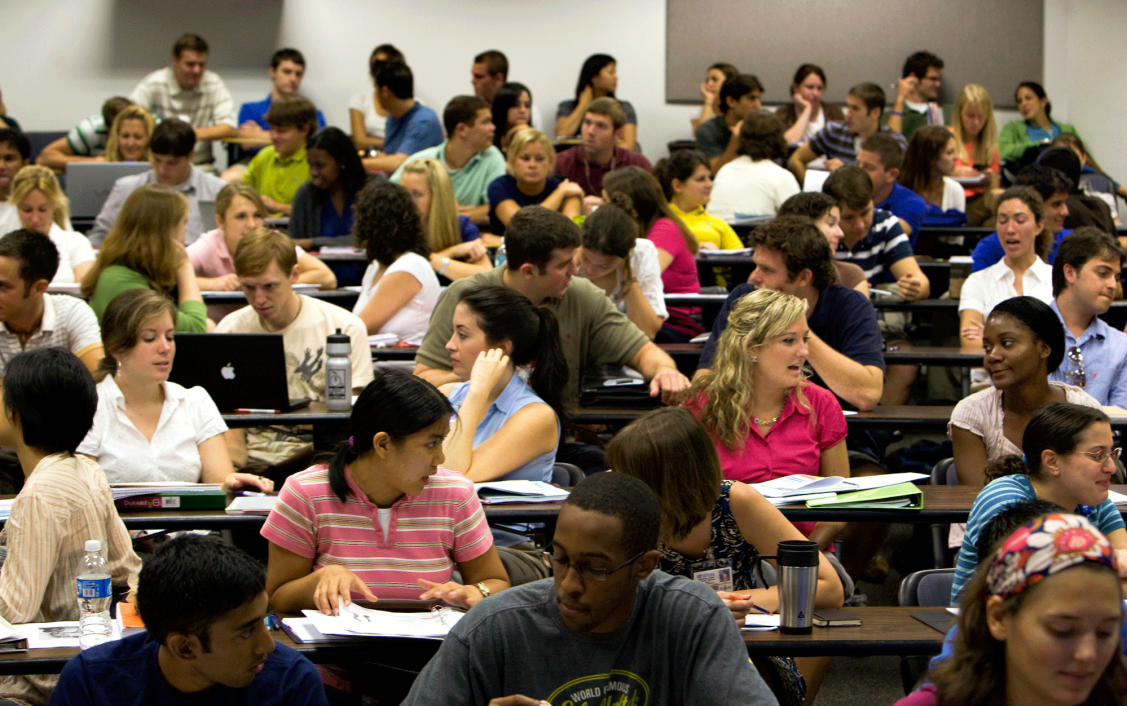 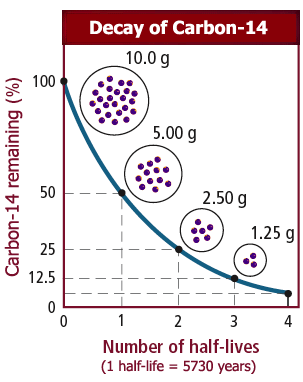 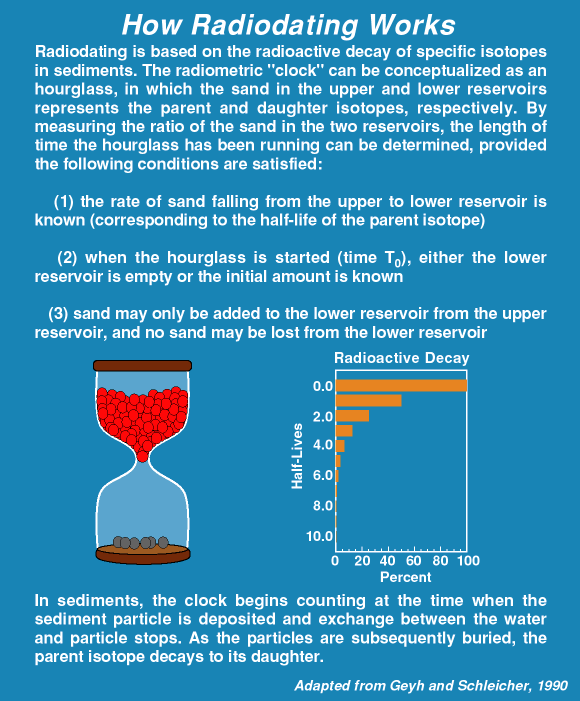 Teachable Unit Framework: Bacterial Catabolism
Rationale for unit
Unit would have been preceded by lecture covering catabolism, respiration, & lithotrophy  
Learning Goals
Learning Objectives
Assessment - Formative/Summative
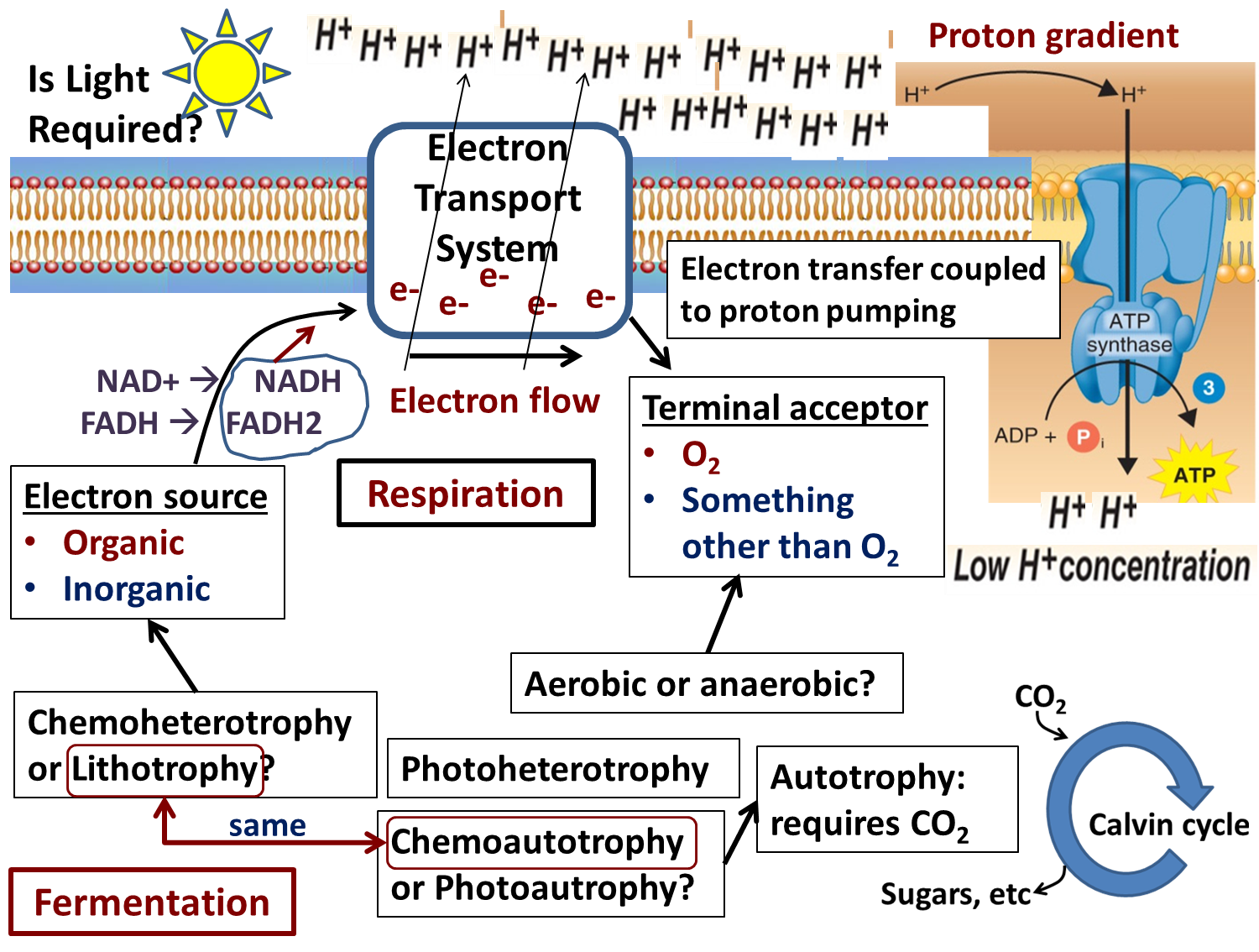 Teachable TidbitActivity
Items:
Flow chart & hint sheet
Cup labeled “Catabolic type” w/3 papers
Container labeled “Metabolic class” w/ 7 different papers
Bag of papers labeled with names of various organic & inorganic substrates  dump these out, arrange face up
Bag of papers labeled NADH, ATP, electron transport chain, etc.,  dump these out, arrange face up, separate from the collection of substrate papers
Bag of arrows - use as needed
Instructions
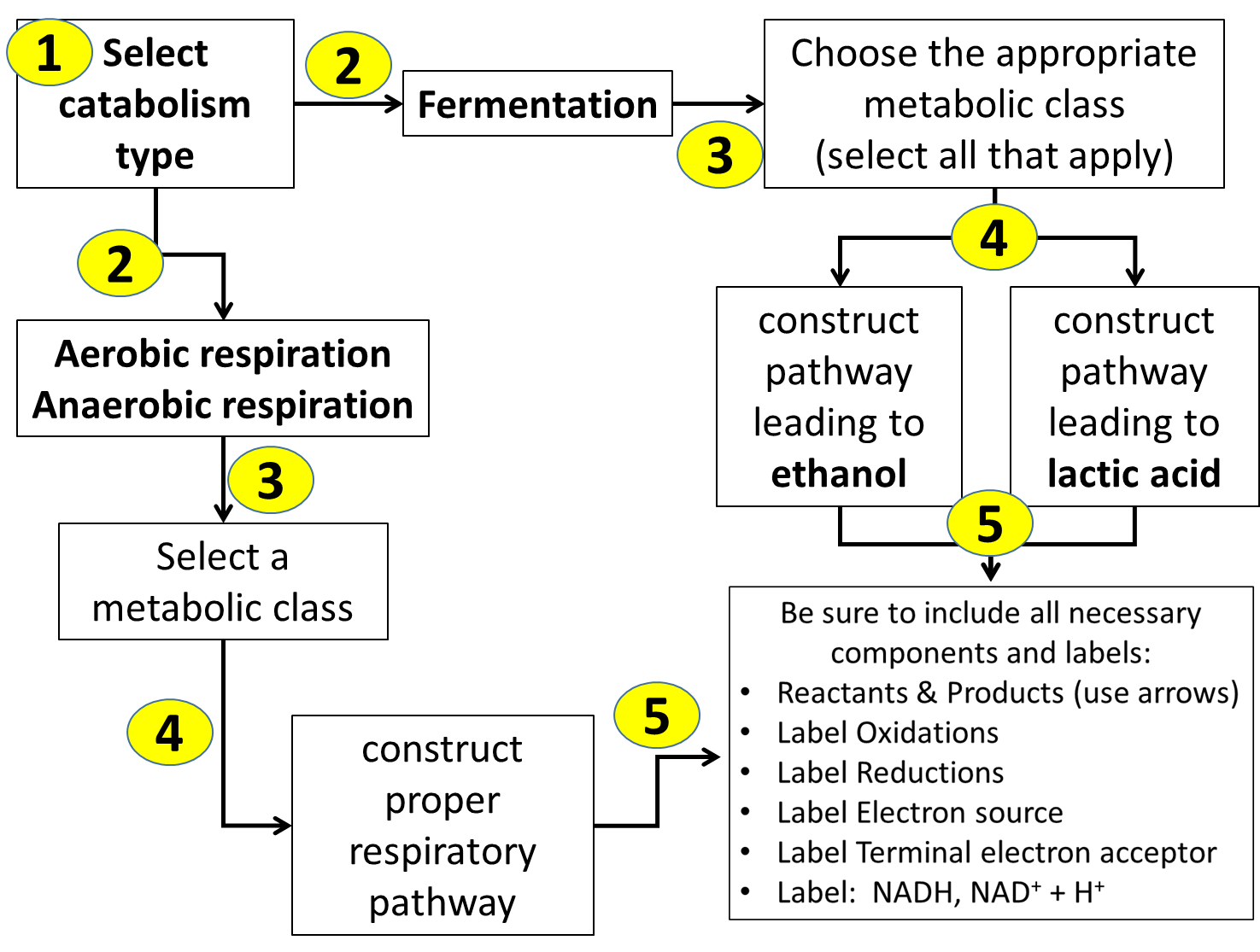 Follow order in flow chart
For “Select” - randomly pick a paper
If “Fermentation” selected, follow path and sort through all metabolic classes in the cup and choose applicable types.
Label as indicated in box on flowchart; also include electron transport chain, ATP synthetase, arrows, and protons  where necessary
Do all 3 catabolic types
Stuck?  Consult “Hints” document
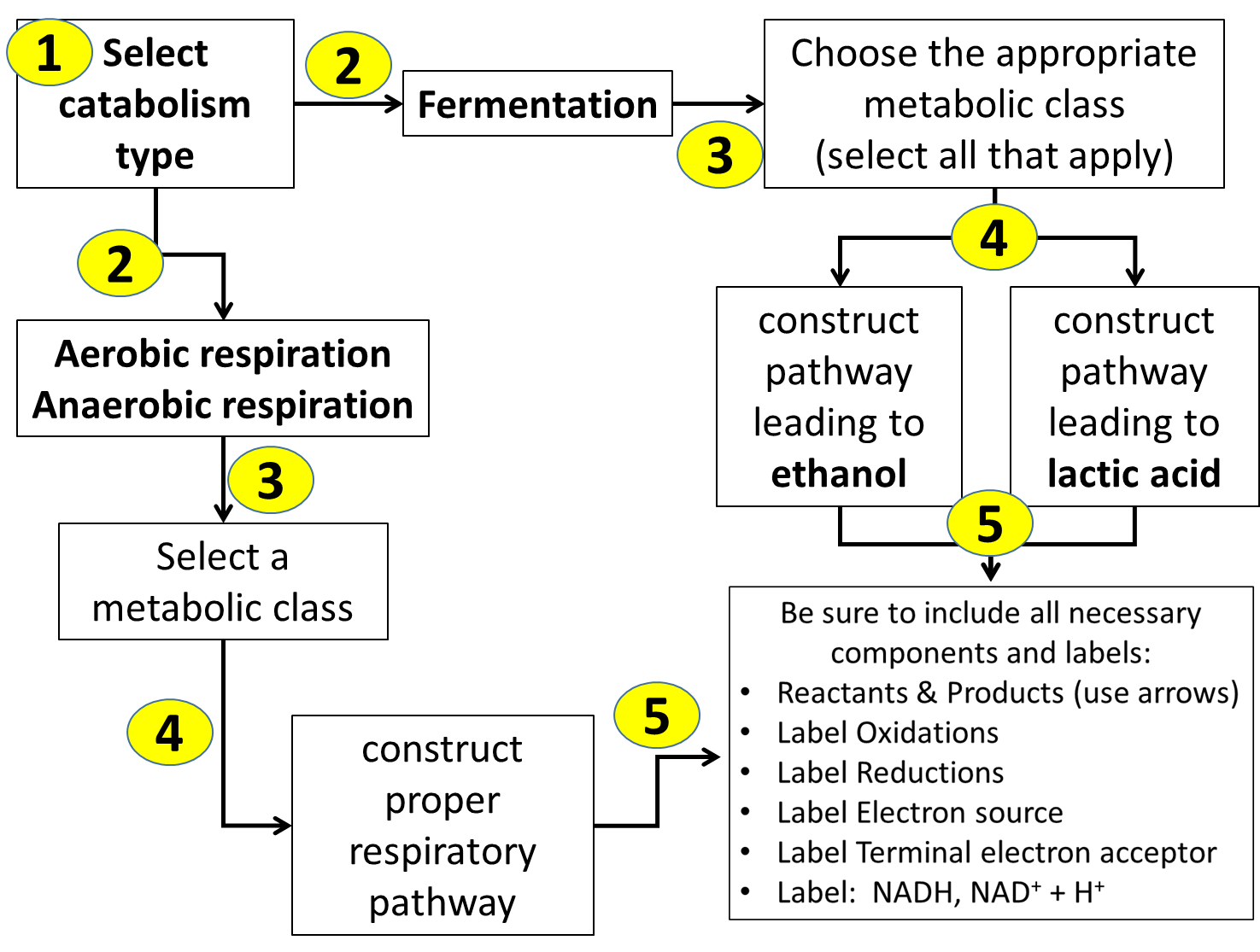 Hints
Once catabolic type known - separate components you do not need
What are the components of respiration?
Is it anaerobic or aerobic - what does this mean?
Process of fermentation - how is it different?
Think about carbon source & energy source for the metabolic class  remember CHONPS!
Assessment/Follow-up/Future
Formative assessment:  summarize the reasoning behind the metabolic pathways that were constructed
minute paper and/or verbal explanation
clicker questions
Summative assessment: exam questions
Follow-up:  feedback regarding exercise
Future:  follow this activity with reduction potential and how this influences the choice of electron donor & electron acceptor pairings. 
“layered” on top of this activity one that provides a table of standard reduction potentials; use this to formulate energetically favorable redox couples.
Assessment/Follow-up/Future
Future:  translate activity to a large classroom
Teamwork assignment  groups of 4?
Convert activity to 1-2 page handout
List of substrates and other relevant molecules
One student picks catabolic type, another picks metabolic class, other two figure out metabolic pathway
Take turns
Formative:  
clicker questions 
take picture of pathway and describe rationale in a minute paper
Thank you!!!
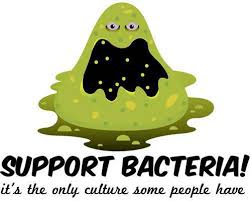